“Вклад ученых  в дело Великой Победы”.
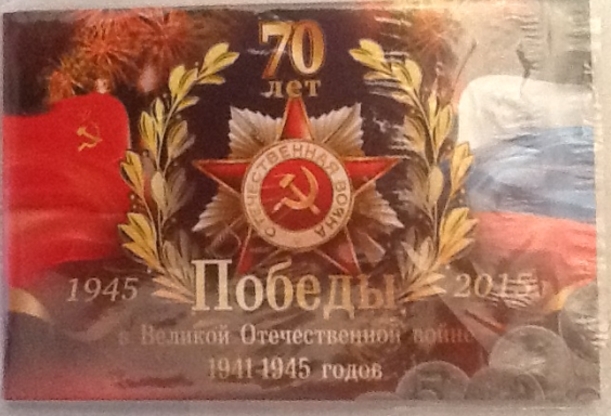 Часть 2
Подготовила:
Столярова Н.В., учитель физики 
ГБОУ СОШ №1784
 «Кадетская школа» г.Москвы
Продолжение. Оружие победы!
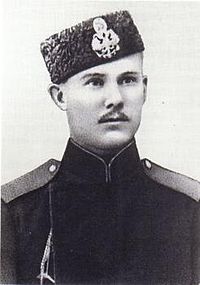 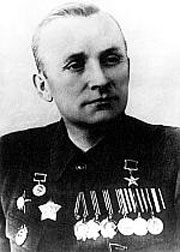 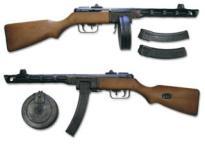 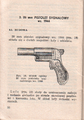 Василий Алексеевич Дегтярев
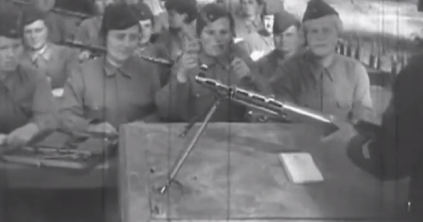 Георгий Семенович Шпагин
Противотанковые ежи - легендарное оружие времен Великой Отечественной Войны 1941-1945 гг.
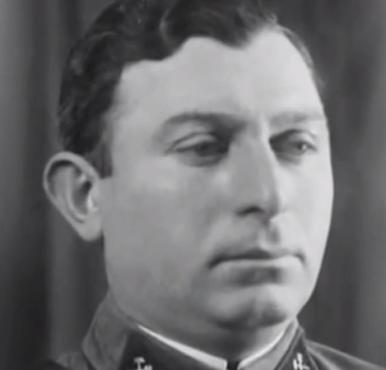 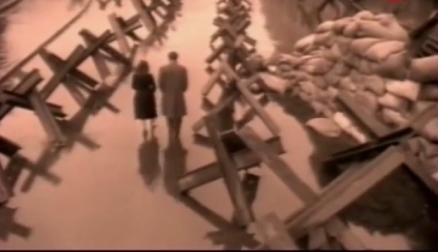 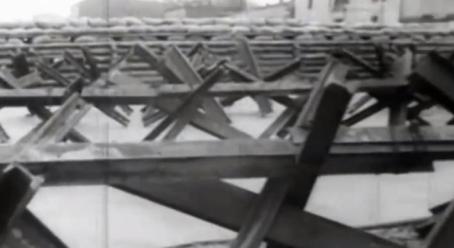 Михаил Львович Гориккер
Абрам Федорович Иоффе .
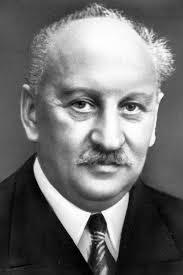 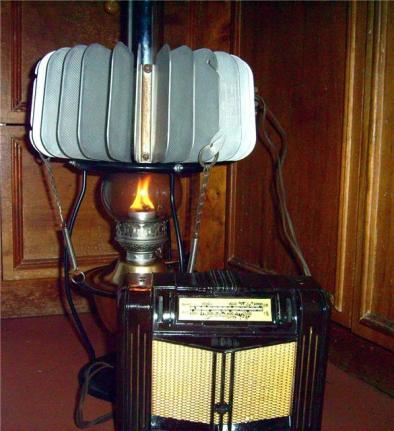 Юрий Борисович Кобзарев – советский учёный в области радиотехники и радиофизики.
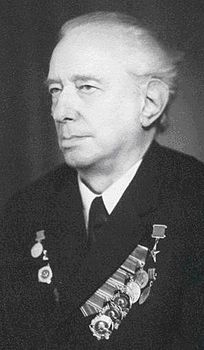 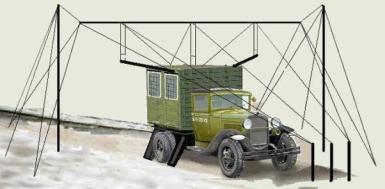 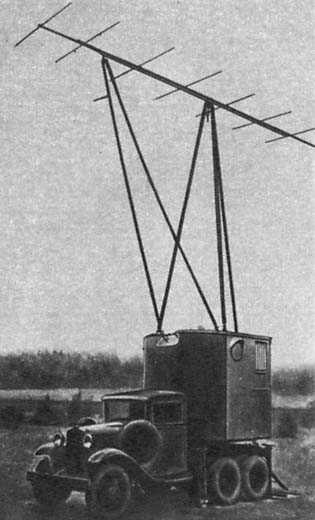 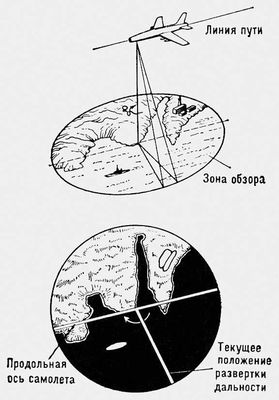 Ю.Б. Кобзарев
В годы второй мировой войны исключительно активное и широкое применение нашло минное оружие.
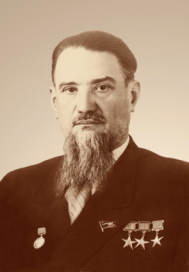 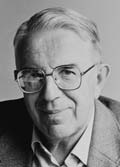 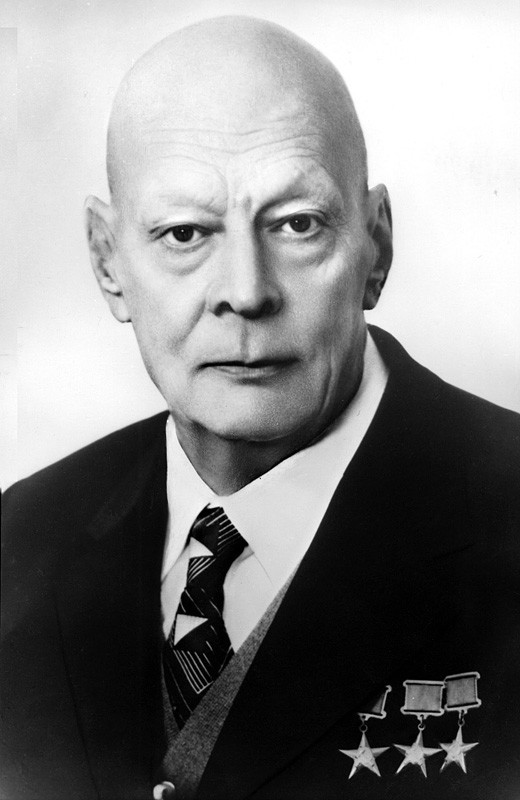 И. В. Курчатов
Ю. С. Лазуркин
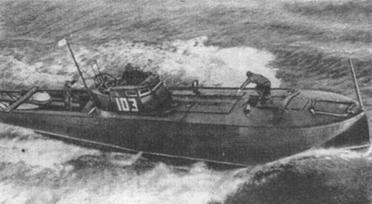 А. П. Александров
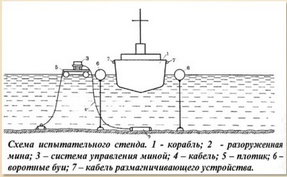 «Дорога жизни».
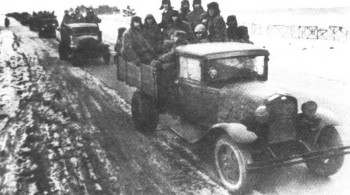 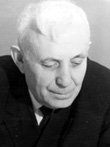 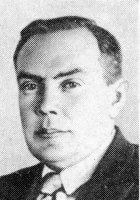 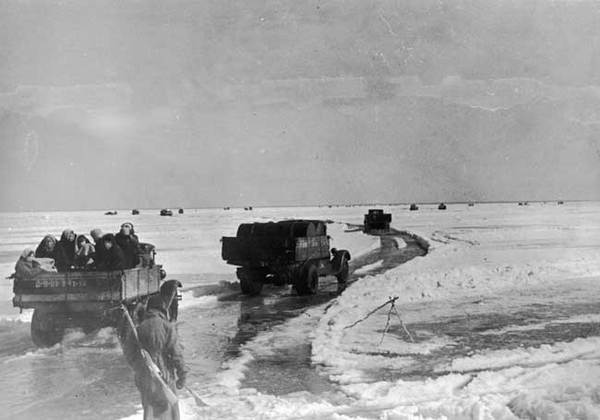 Н. М. Рейнов
П.П.Кобеко
Физики фронту!
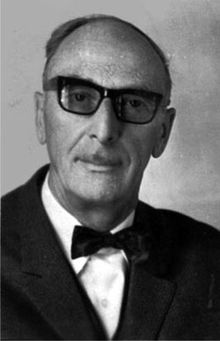 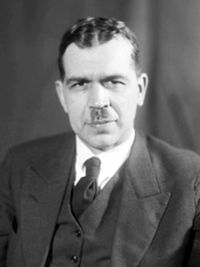 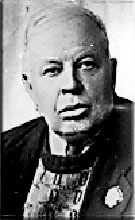 А.Б.Вериго
И.И.Китайгородский
С.И.Вавилов
Игорь Васильевич Курчатов – советский физик, «отец» советской атомной бомбы.
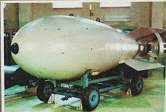 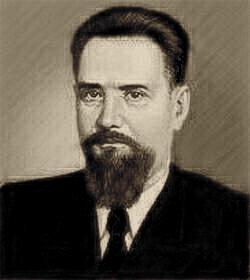 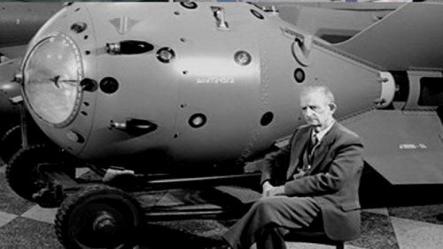 Пётр Георгиевич Стрелков – советский физик-экспериментатор.
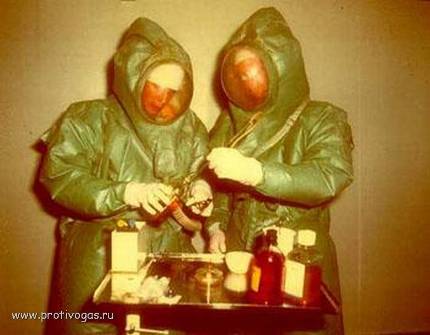 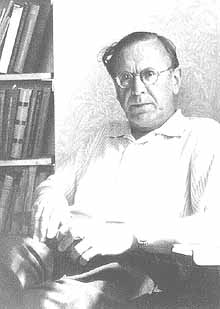 Стрелков разработал технологию производства бактериологических фильтров для крови на основе асбеста.
Николай Николаевич Семенов и Юлий Борисович Харитон - физико-химики. Юсиф Гейдар оглы Мамедалиев – химик.
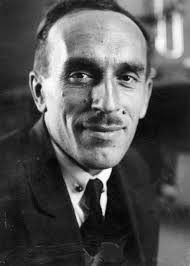 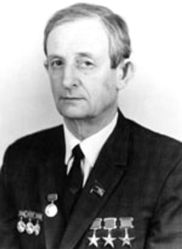 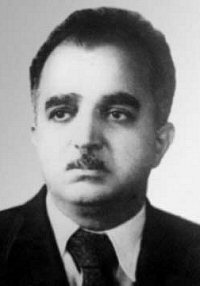 Алексей Евграфович Фаворский  и Михаил Федорович Шостаковский – советские  химики-органики.
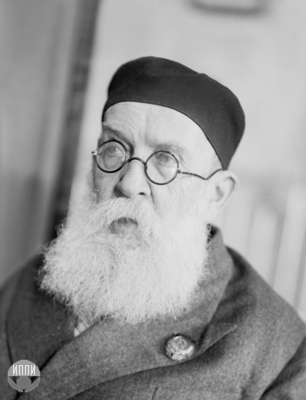 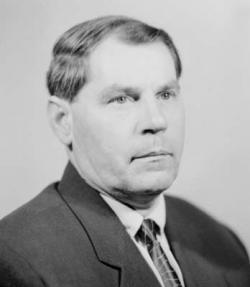 Математики в помощь физикам
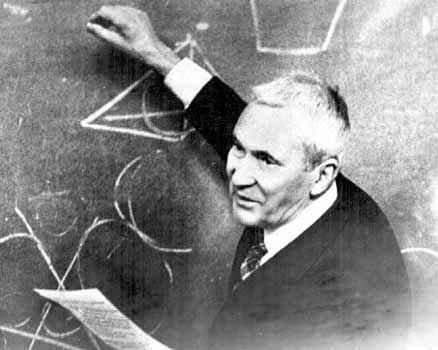 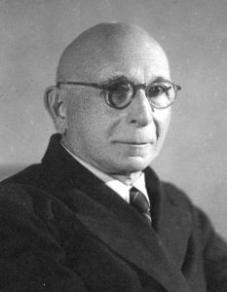 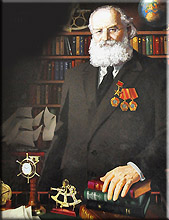 А.Н. Колмогоров
А.Н. Крылов
С. Н. Бернштейн
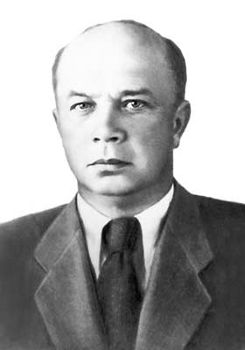 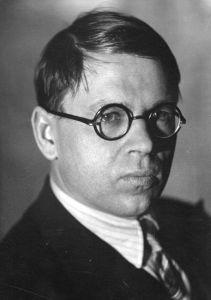 Н.Е. Кочин
Н. Г. Четаев
Математики в помощь физикам
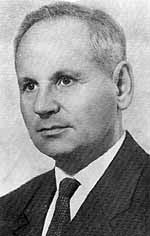 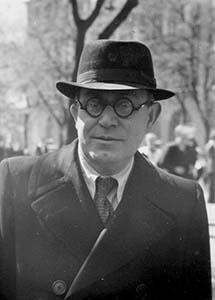 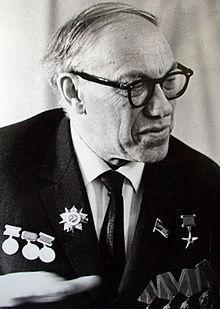 С.А. Христианович
Ф.Р. Гантмахером
М.А. Лаврентьев
Исаак Яковлевич Постовский советский и российский ученый химик-органик . Зинаида Виссарионовна Ермольева - советский ученый-микробиолог и эпидемиолог, создатель антибиотиков.
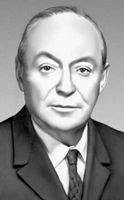 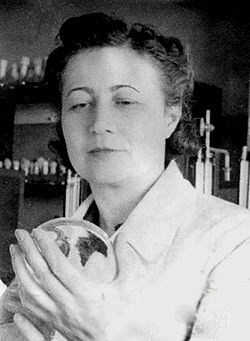 Николай Дмитриевич Зелинский – советский химик-органик. Качугин Анатолий Трофимович - врач.
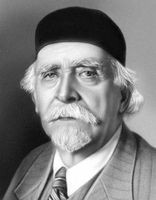 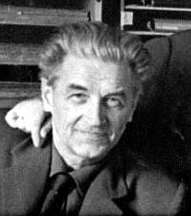 Ученые фронту!
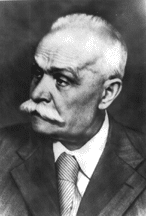 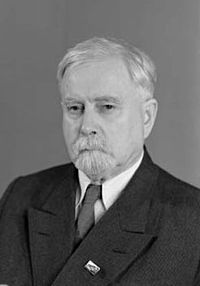 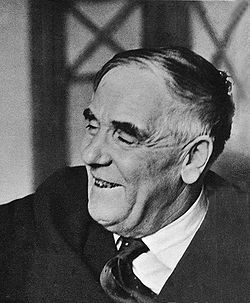 Евгений Оскарович Патон
Дмитрий Васильевич Наливкин
Петр Леонидович Капица
Ученые фронту!
Дмитрий Николаевич Прянишников
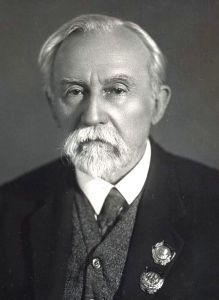 Xабиб  Мухаммедович Абдуллаев
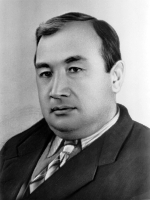 Александр Сергеевич Уклонский
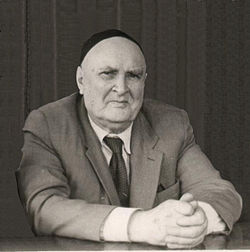 Используемая литература:

1. Арлазоров М.М. Фронт идет через КБ. М.: Знание, 1969.
2.  Браверман Э.М. Подвиг. Материалы для физико-технического вечера ко Дню Победы, 1995 г.
3. Военно-исторический журнал № 5, 2002 г. с.24-30. А.И. Миренков «Обеспечение действующей армии вооружением, боевой техников, материальными средствами в 1941-1943 годах».
4. Военно-исторический журнал № 6, 2001 г. с.28036. М.И. Науменко «Фашисты охотились за «катюшами» капитана Флерова».
5. И.К. Кикоин «Физики - фронту» - Физика в школе № 3, 1995 г.,с.4-8.
6. Левшин Л.В. Советская наука в годы Великой Отечественной Войны - М.: Наука, 1983.
7. Оружие Победы.-2-е изд., перераб. И доп. - М: Машиностроение, 1986.
8. http://www.1941-1945.ru/ 

Начало  смотрите в части 1 «Вклад ученых в дело Великой победы».
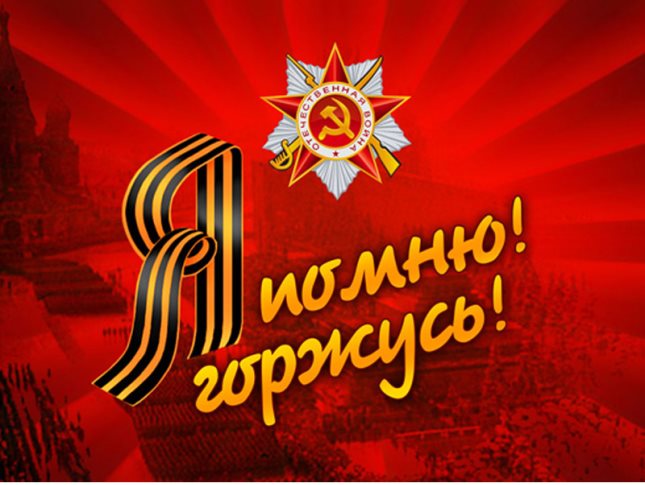 Подготовила:
Столярова Н.В., учитель физики 
ГБОУ СОШ №1784
 «Кадетская школа» г.Москвы